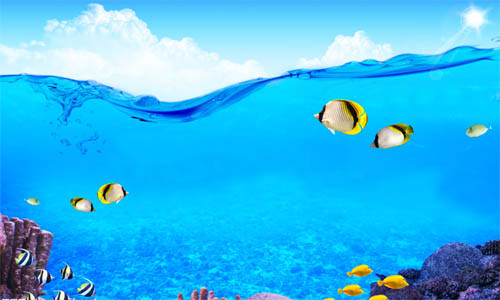 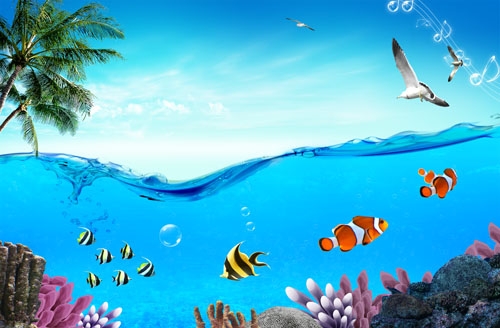 15.02.2017Сабақтың тақырыбы:Су астындағы тамаша әлем
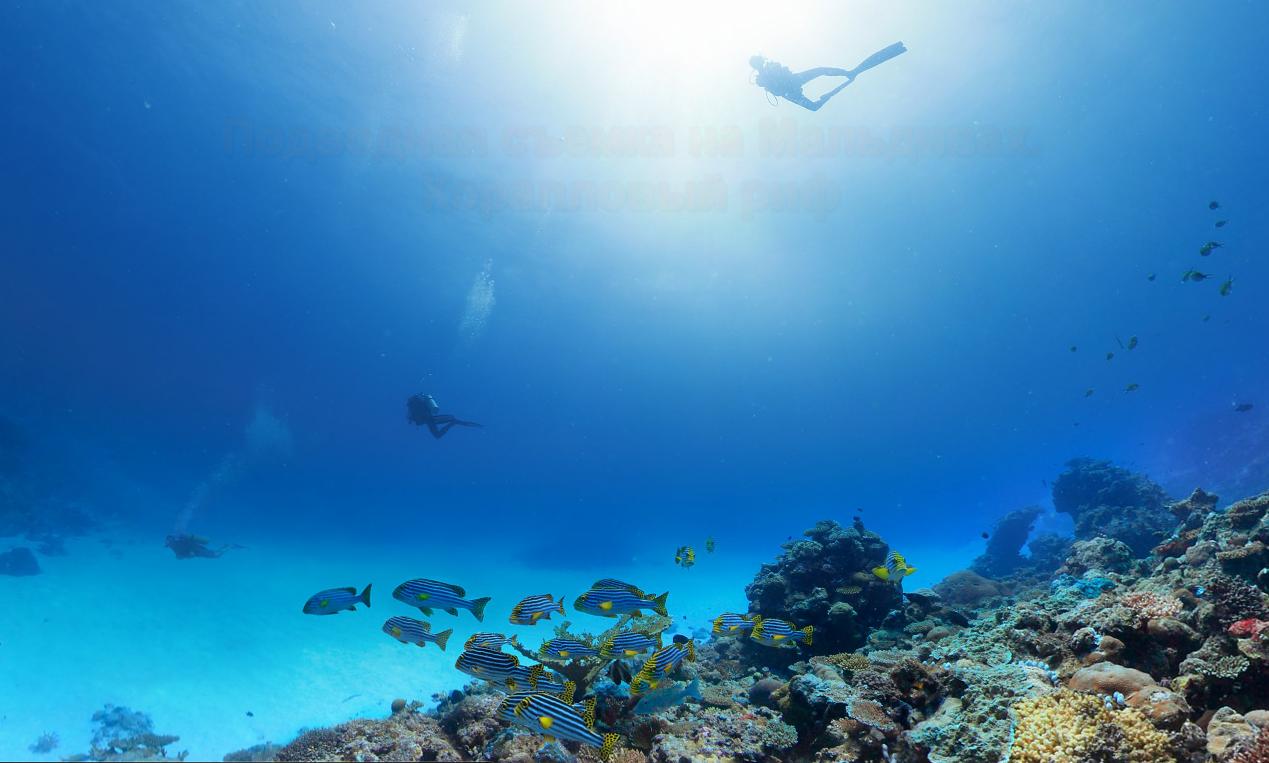 Күтілетін нәтиже:

Бірлесіп жұмыс істейді, пікірлерін айтады.
Мүсін түрлерін ажырата алады.
Ермексазбен жұмыс жасаудың  әдіс- тәсілдерін
Біледі.
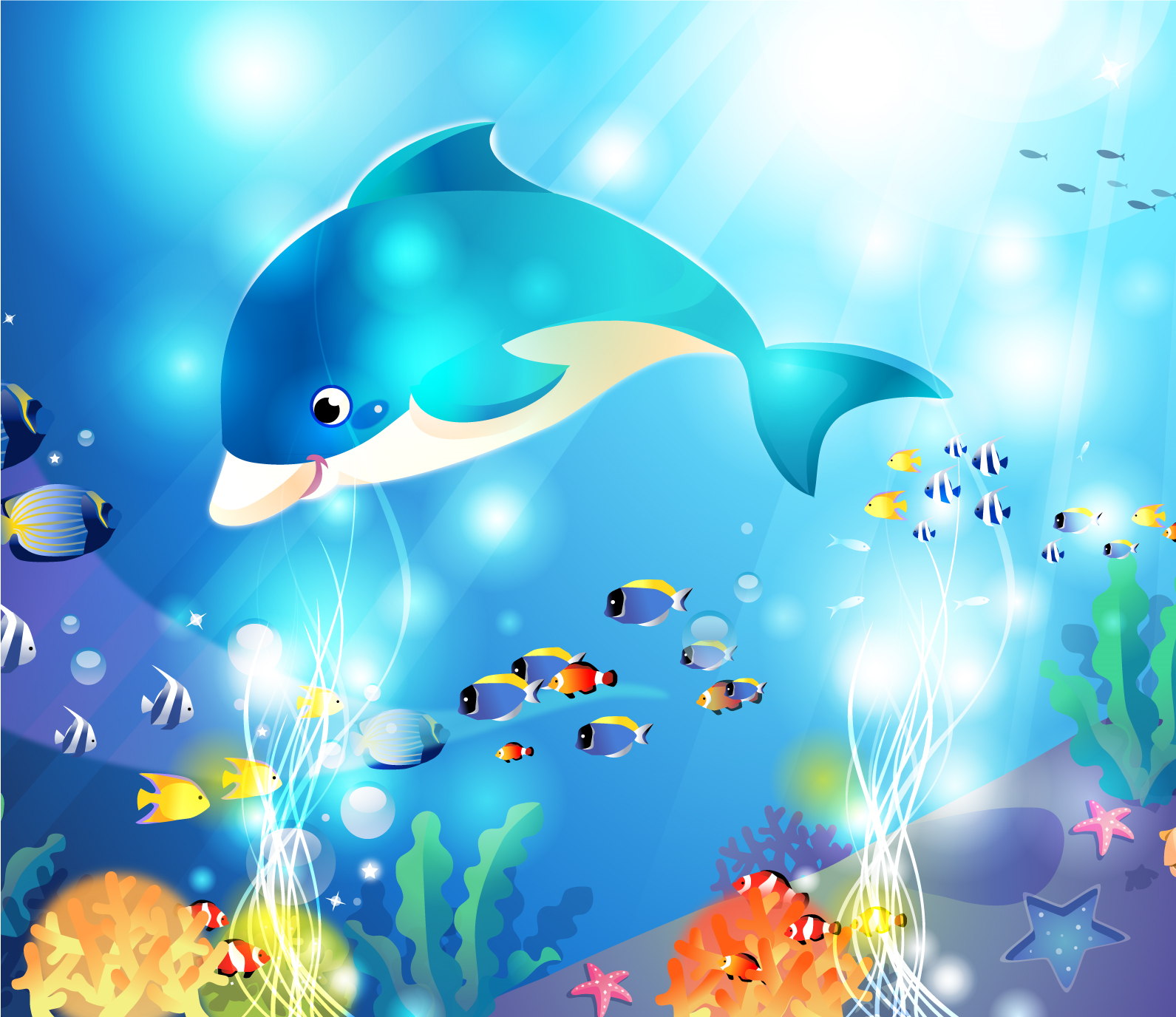 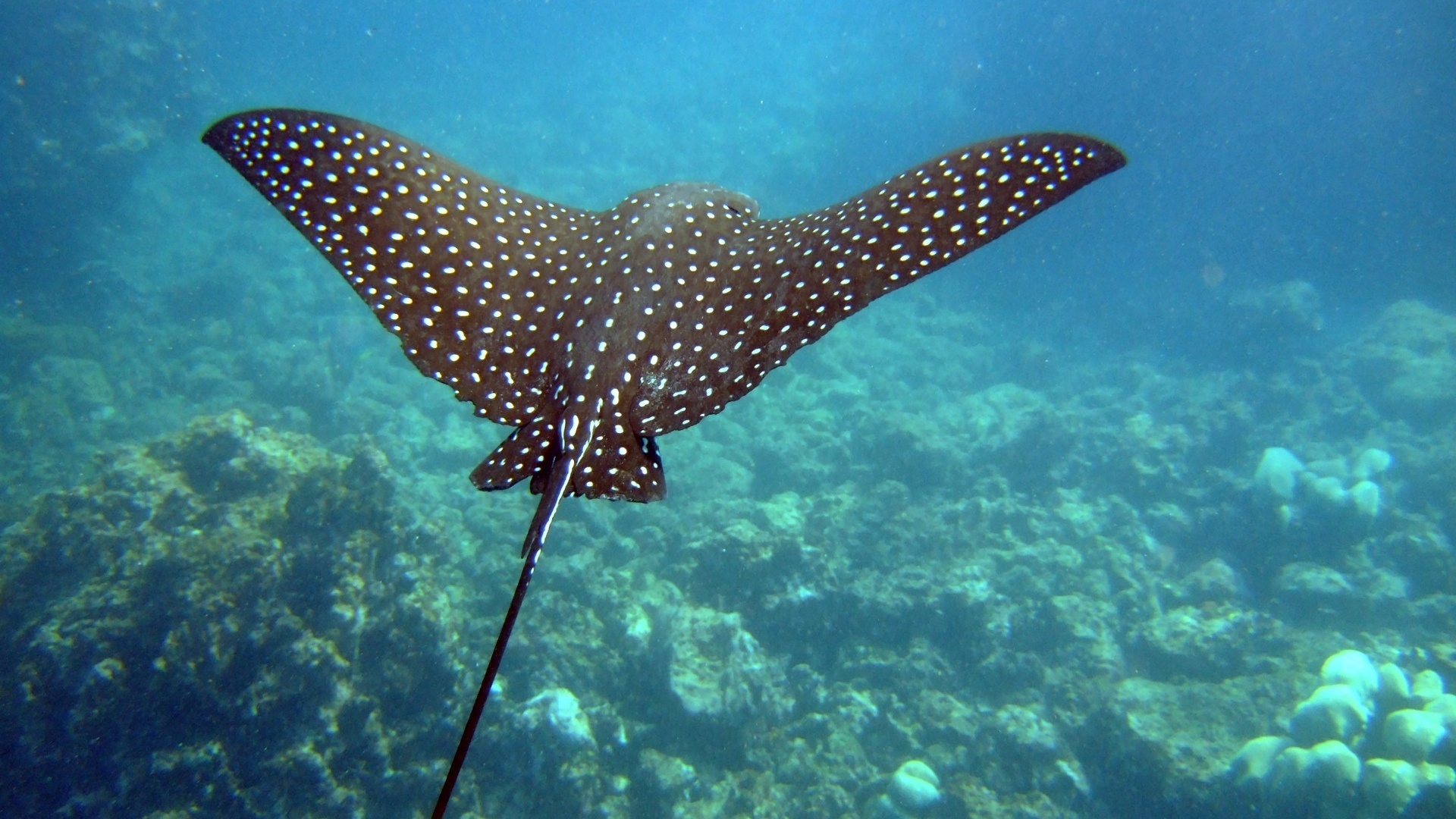